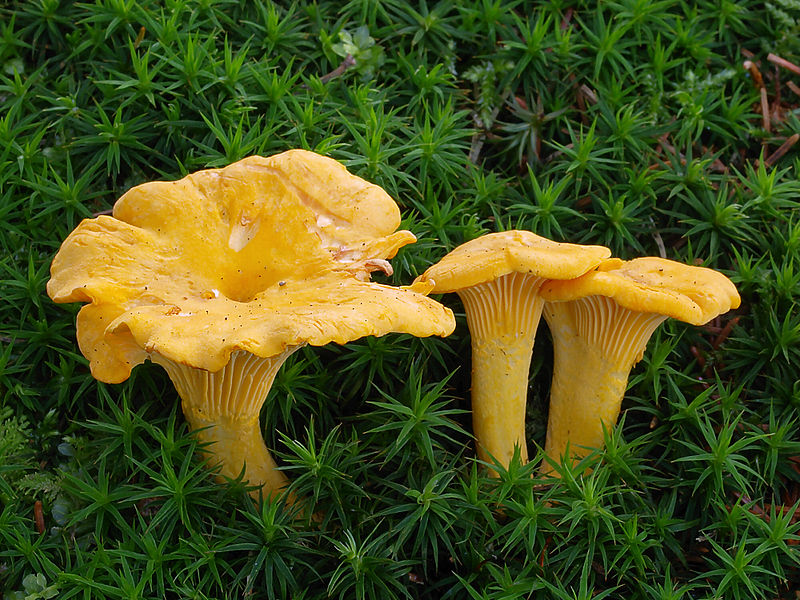 Kingdom Fungi
Photo by Andreas Kunze
Fungi are their own kingdom
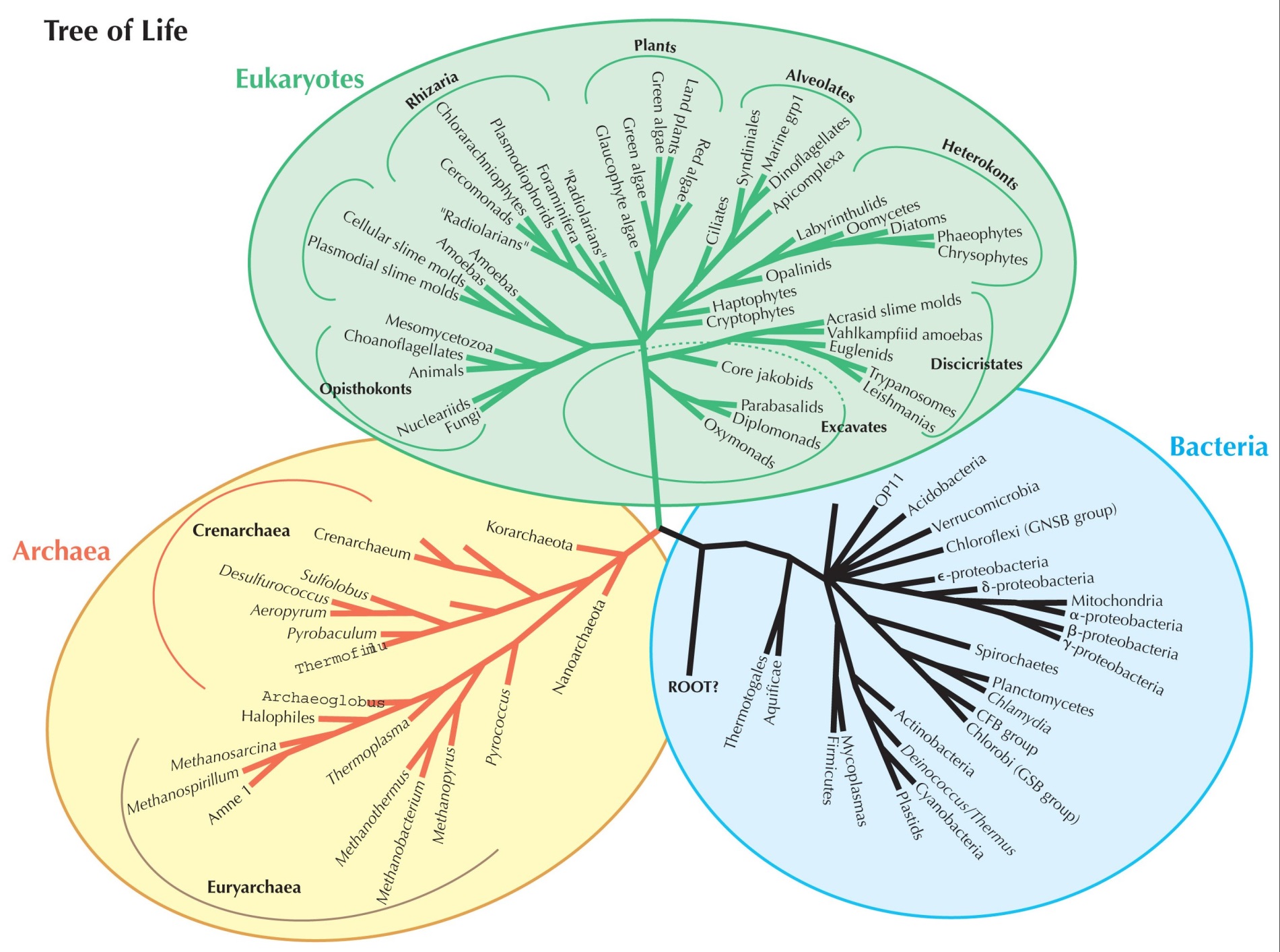 Plants
Animals
Fungi
Barton et al. Evolution
Fungi are not plants
Plants make their own nutrition (sugar) from light and water via photosynthesis.

Fungi are more similar to and related to animals than they are to plants.
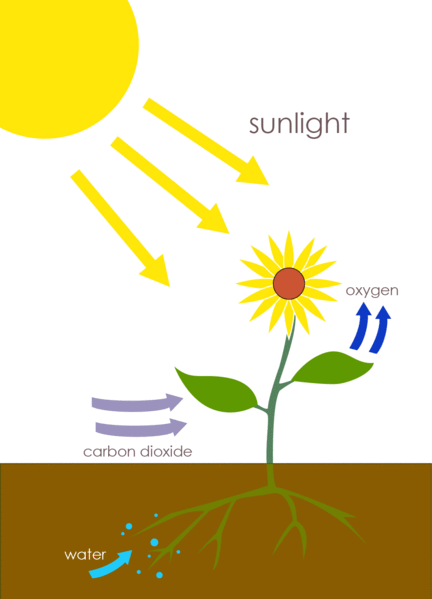 What are Fungi?
Eukaryotic
Have a cell wall with Chitin
Heterotrophic
Absorptive nutrition 
Have spores
Many have a network of tubes (Hyphae) form a mycelium
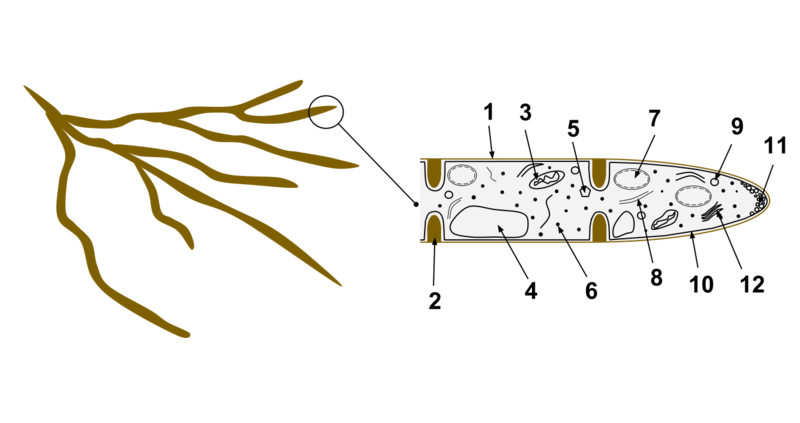 Mycelium
Tube-like Cell structure
Fungi
They absorb food from plants or other substrates (things they grow on or within).
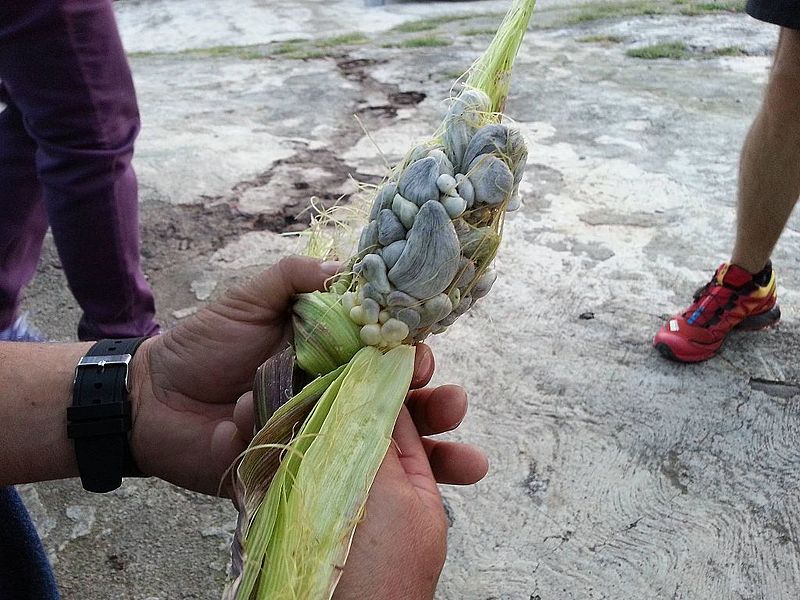 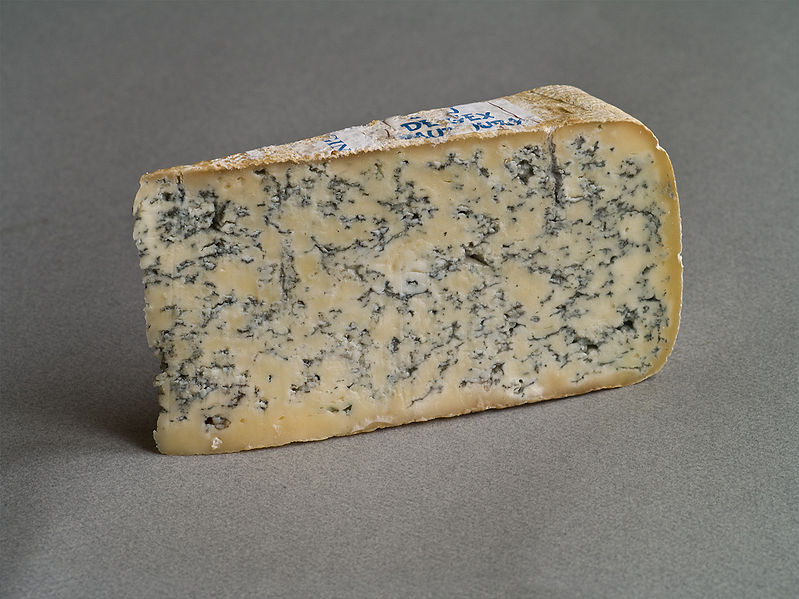 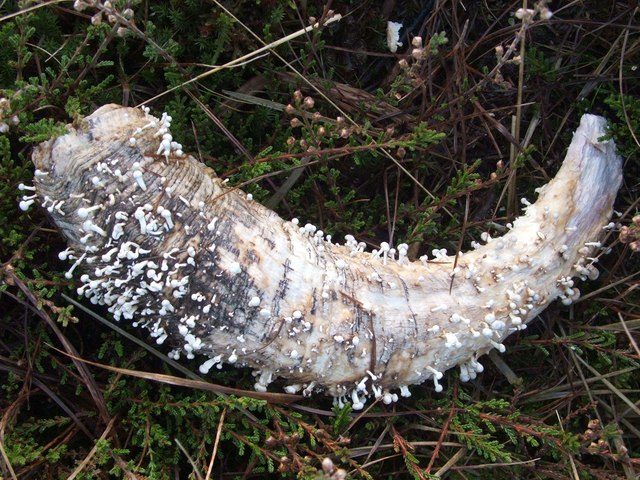 Cheese associate
Animal Horn decaying fungus
Corn Pathogen
What do Fungi do?
Many ecological roles: 
Plant pathogen
Decompose	
Mycorrhizae – root associates	
Animal pathogens
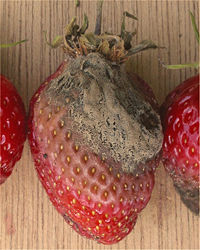 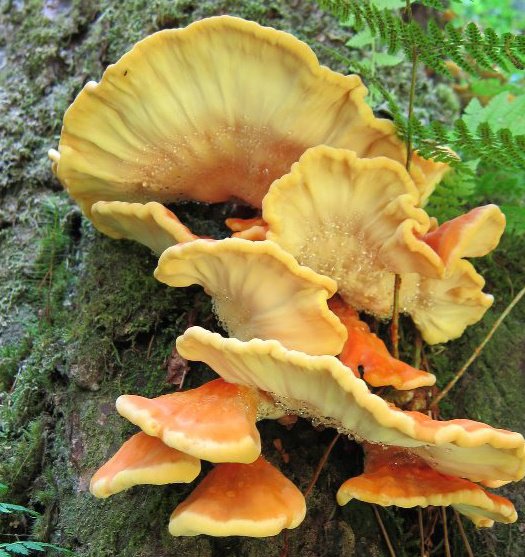 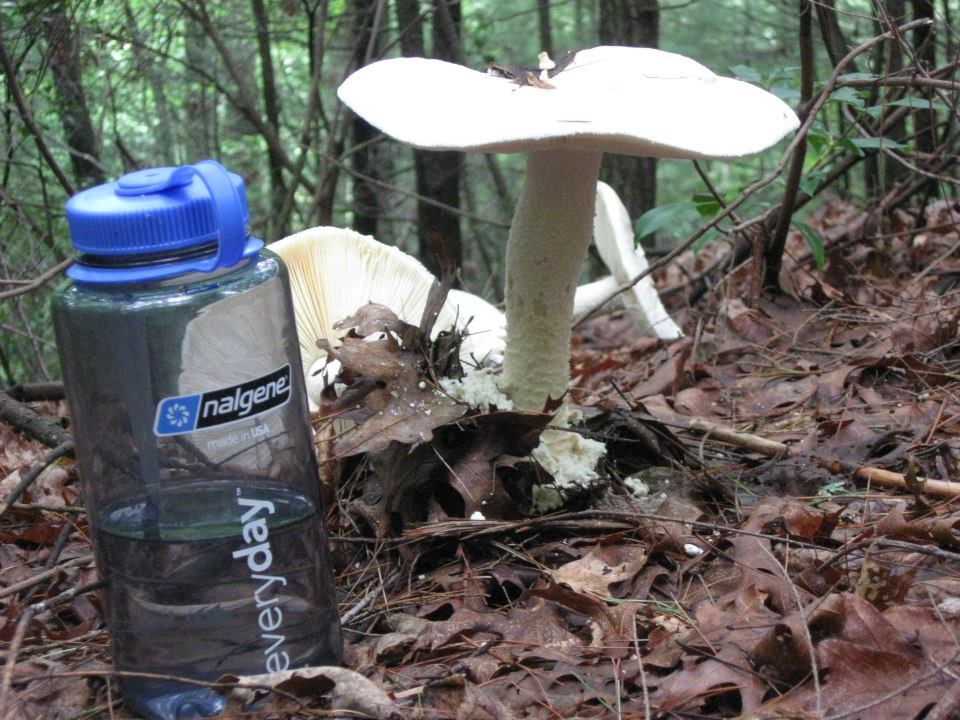 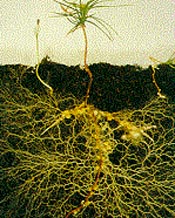 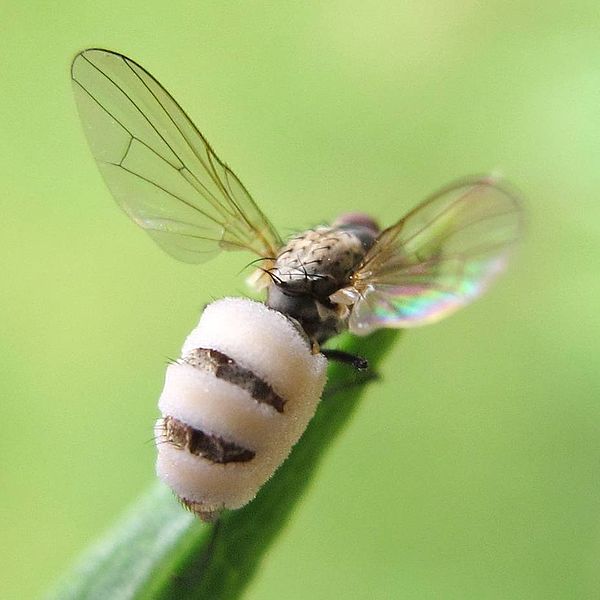 Another type of fungus - Yeasts
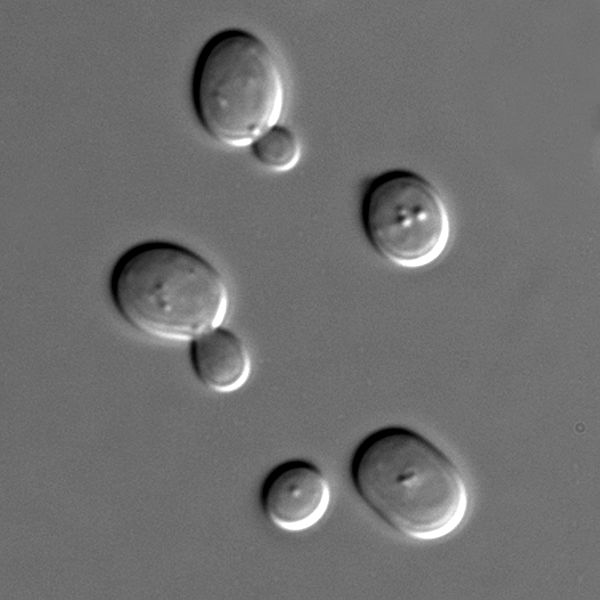 They are unicellular and some can 
live in low oxygen environments.

Yeasts are present almost everywhere, including inside our bodies.

They use sugars and give off 
carbon dioxide (CO2) through respiration - this is how yeasts 
make bread rise.
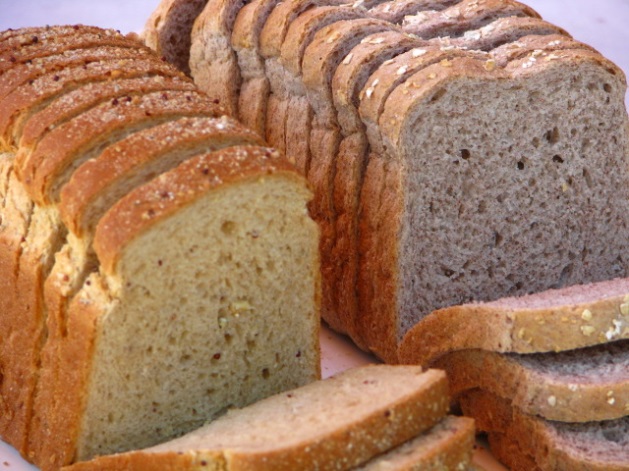 Fungi
Reproduce and disperse via spores
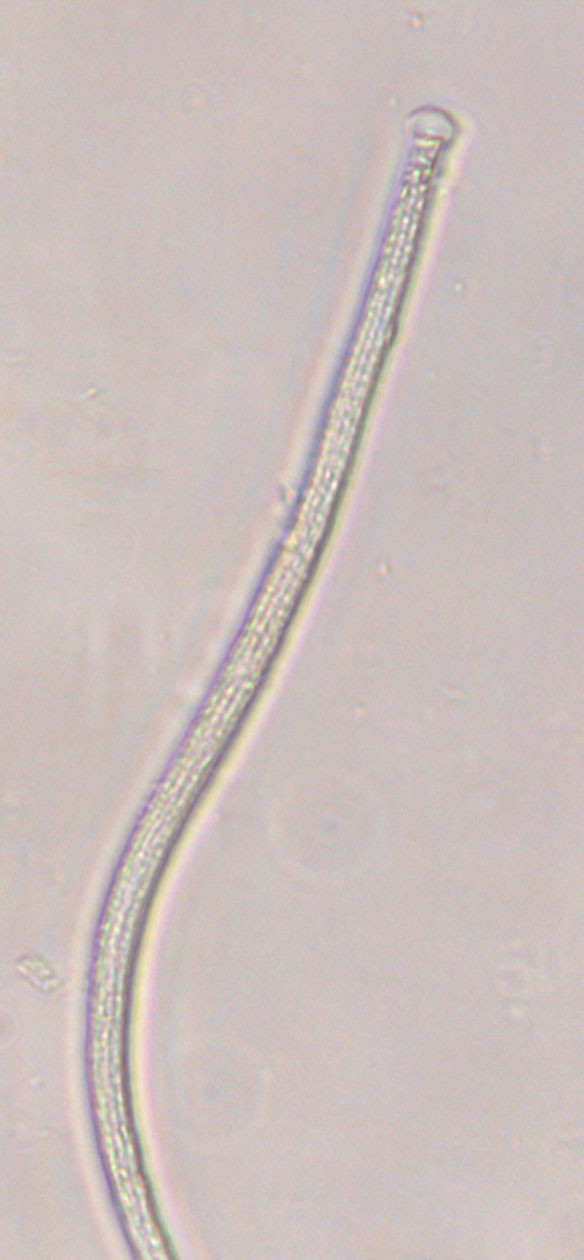 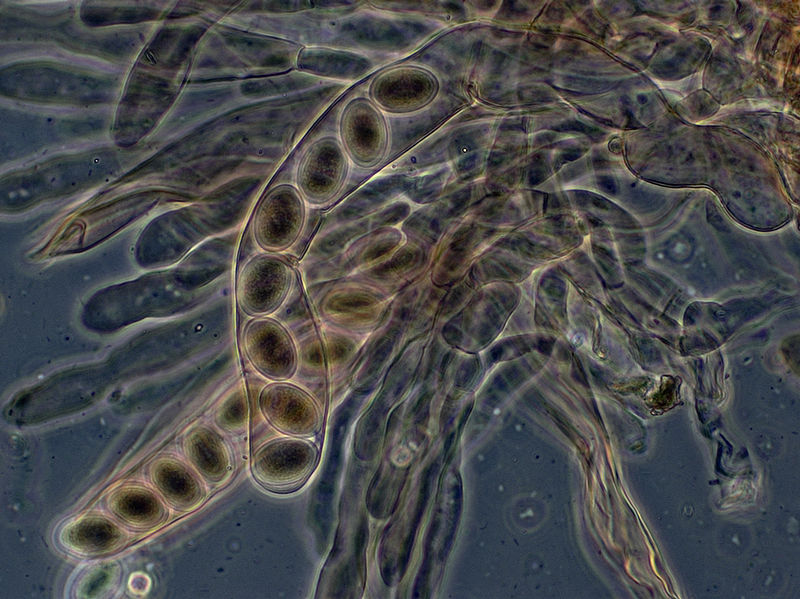 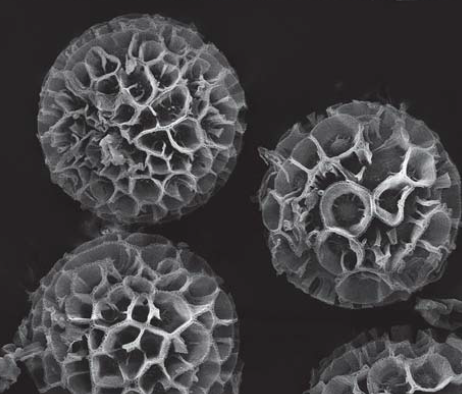 Spore Prints
Creating a spore print is a way to determine the color of a mushroom’s spores.

Why do you think we want to know the color of a mushroom’s spores?  For identification.

Why white and black paper?

Spores are dispersed by the wind.  This means fungi need a way to get their spores into the airstream.  That is why many fungi produce a stalked mushroom.
Spore print paper
Spore Print Activity
Make a spore print
Choose a mushroom from those available, and obtain a piece of spore print paper.
On the paper, write your name and a prediction about what color you think the spores will be.
Cut stem off your chosen mushroom.
Place cap of mushroom in center of paper (spore surface down).
Cover with a cup or bowl.
Leave overnight.
Check tomorrow at the beginning of class, and determine what color the spores were.
Were the spores the color you expected?
Name:
Prediction:
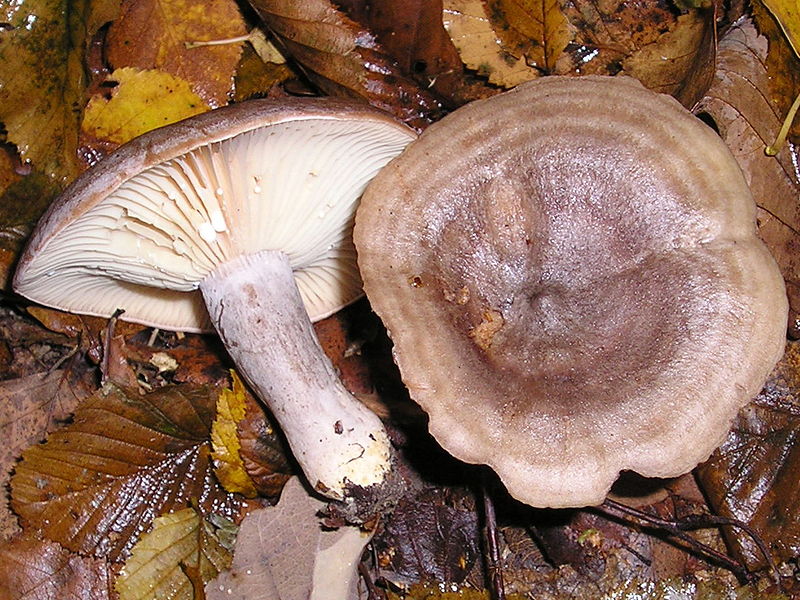 The Fastest Flight!
https://www.youtube.com/watch?v=Z4gK5Kuy1bE

http://www.youtube.com/watch?v=TrKJAojmB1Y
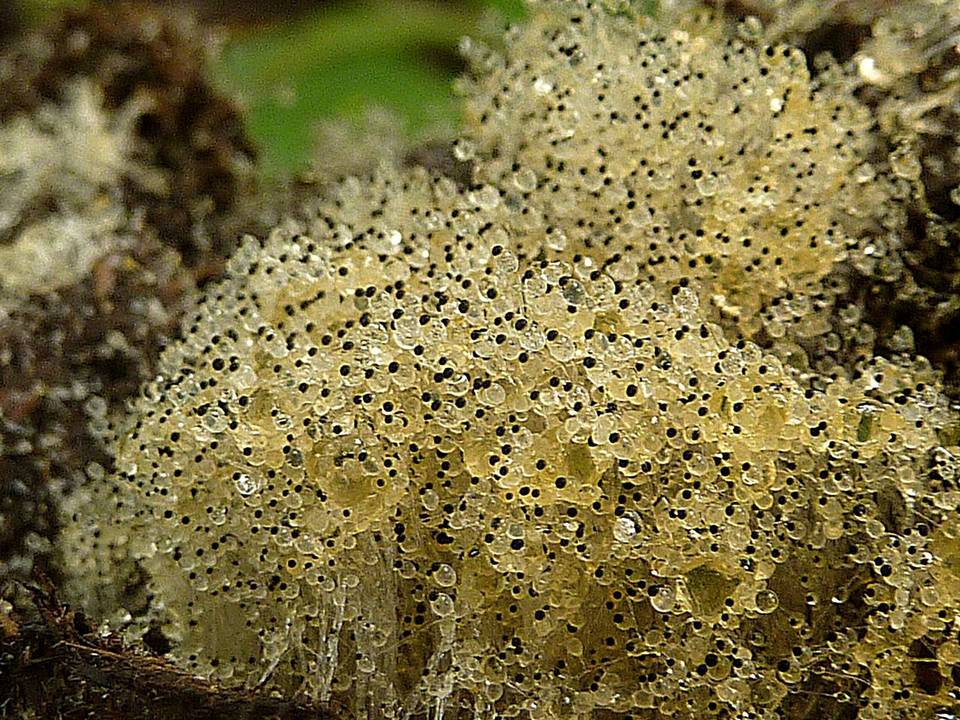 Similarities w/Animals
Animals and Fungi are more closely related than either group is to plants.  Because of this they share certain traits.  These include:

Heterotrophy (they do not make their own food)
Morphological similarities (at the microscopic level)
Glycogen is energy storage molecule
Production of Chitin (some animals and all fungi)
[Speaker Notes: Morphological similarities: Mitochondrial structure (cristae are flattened), motile state (a single posterior facing flagellum).  Insects and some other arthropods and crustaceans are the animals that produce chitin.]
Discussion
What are some differences between fungi and animals?
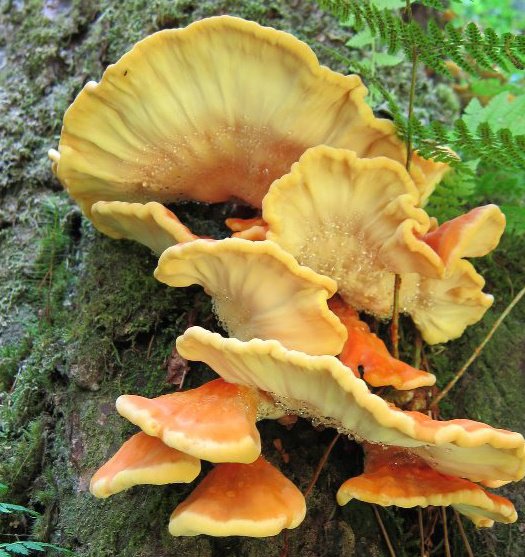 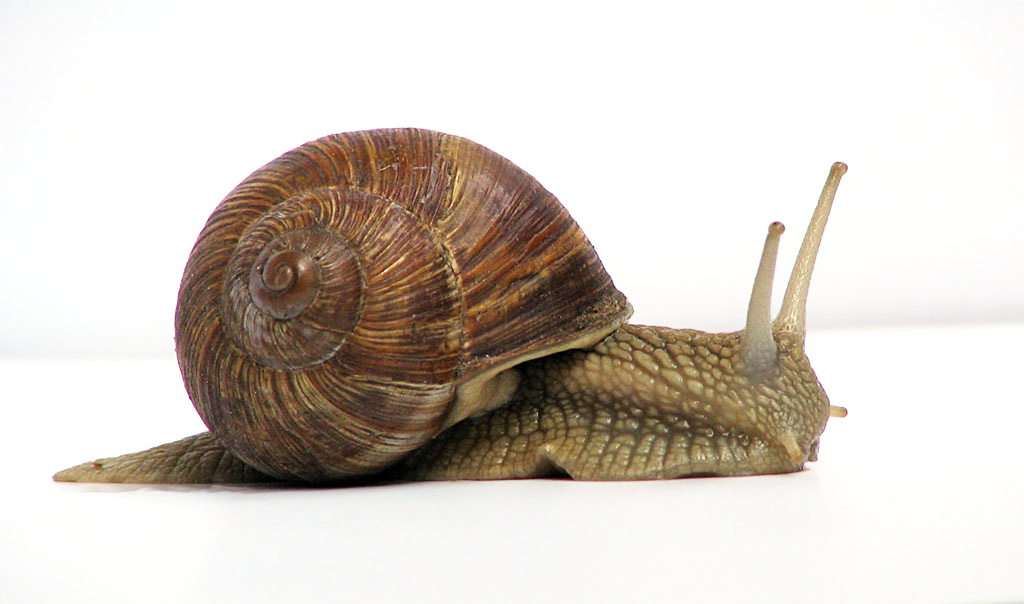 What is a Mushroom?
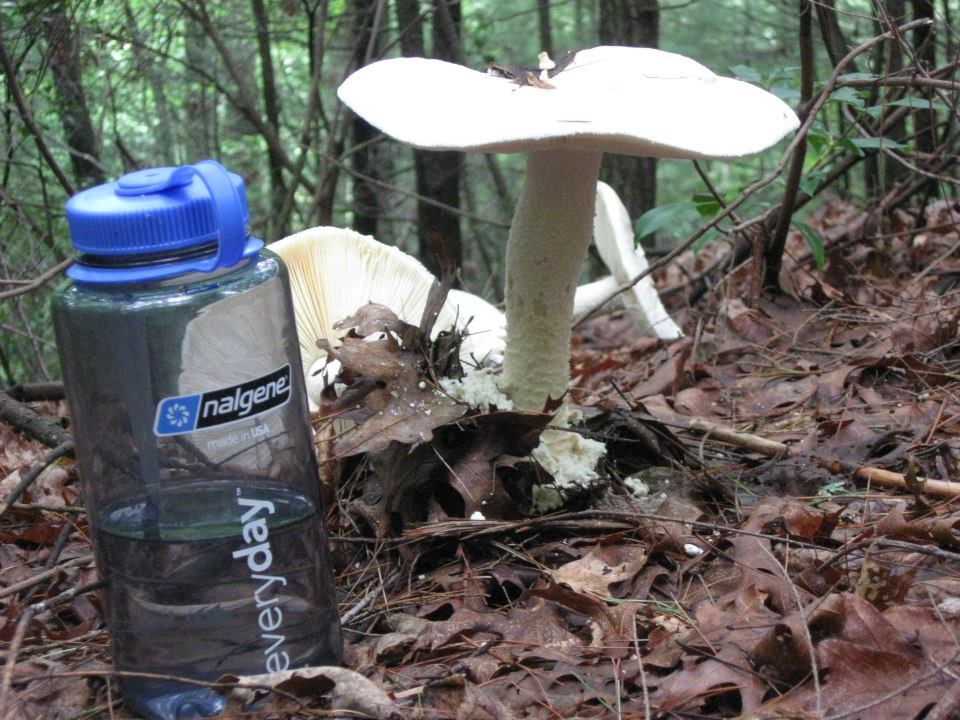 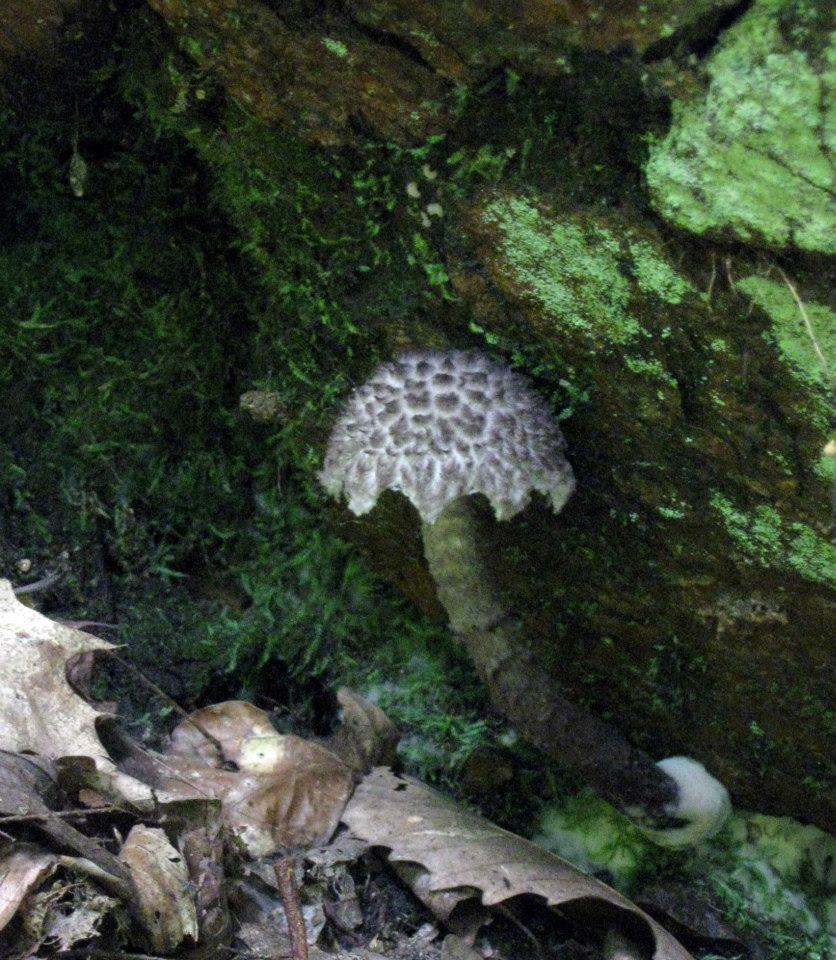 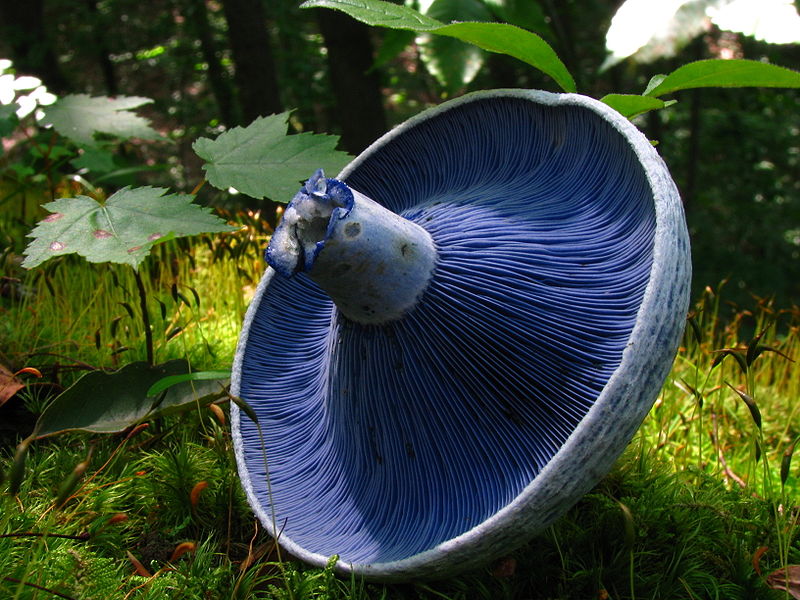 Mushrooms are a type of fruiting body (reproductive structure) produced by some fungi.  
Think of a mushroom like an apple on a tree.  There is more to a tree than just the apple!
When you see a mushroom…
… imagine what you cannot see underground (or inside a log, etc.)
Mushroom Anatomy
Cap
Stalk
Spores are released underneath on either gills, pores, or teeth
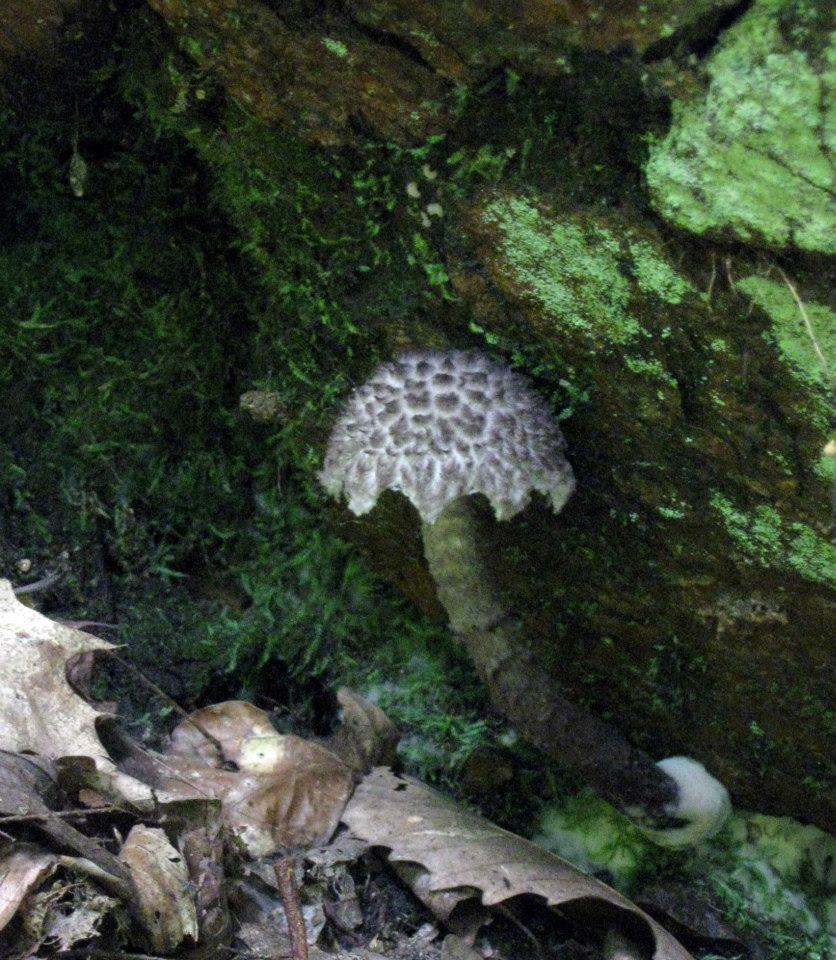 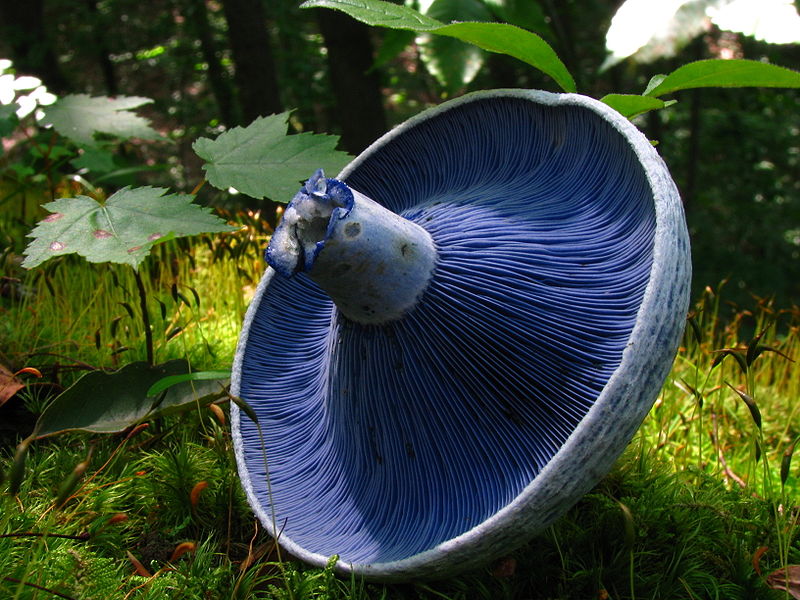 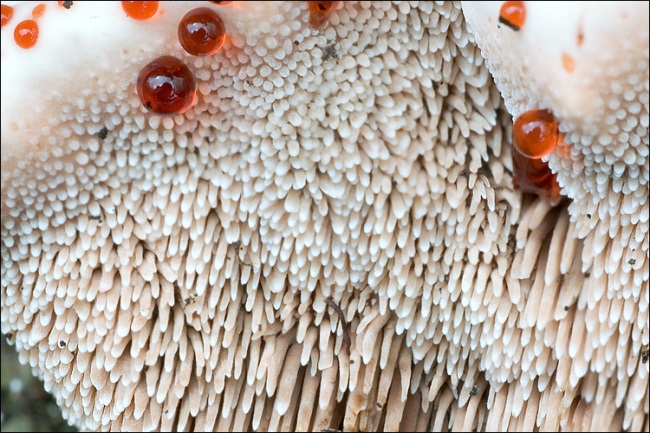 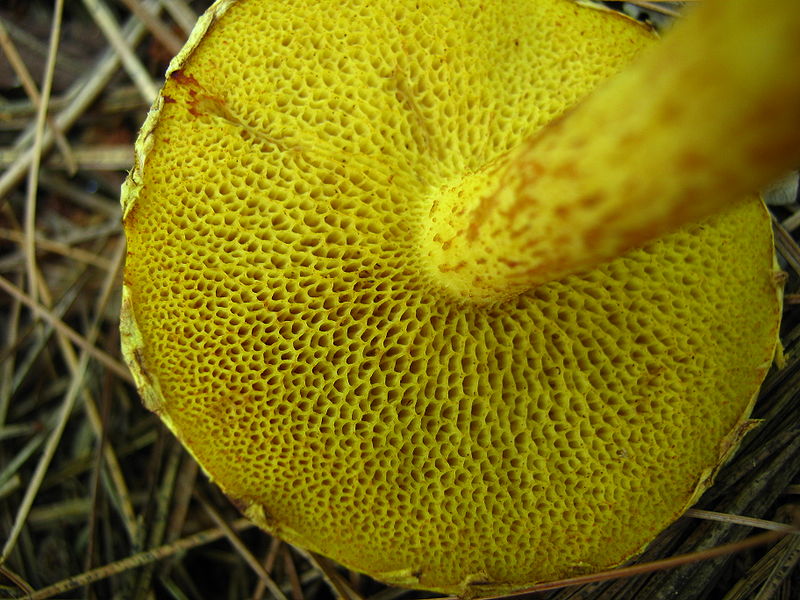 Pores
Gills
Teeth
Fungi have other types of fruiting bodies
Many fungi don’t produce what is commonly called a “Mushroom”.

There is a great diversity of fruiting body morphology within kingdom Fungi.  The following slides discuss some of these.
Truffles, Puffballs, Earthstars
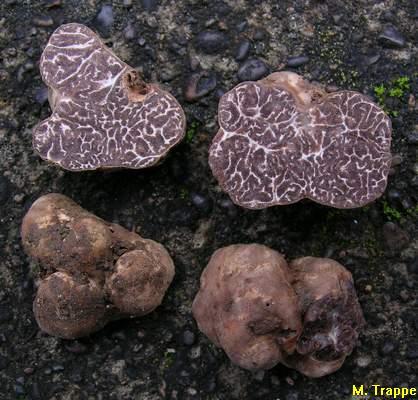 The spores inside Earthstars are ejected through 
a central opening when rain drops onto it.
Truffles grow under ground and animals dig them up to disperse spores.
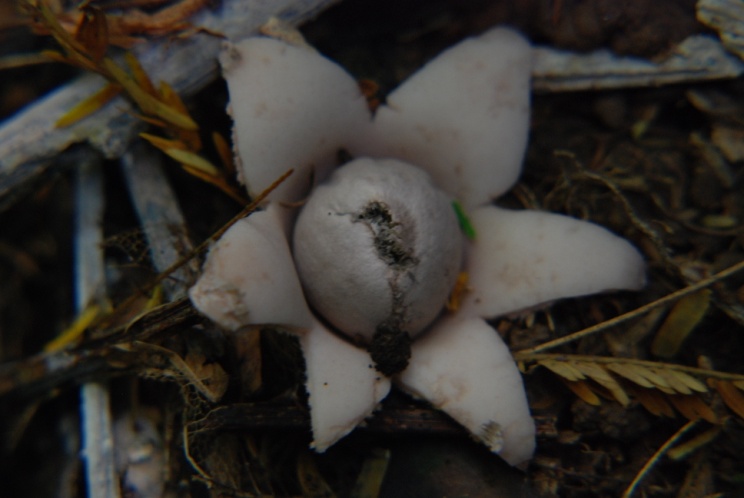 Puffballs also have spores inside, but grow above ground and rely on wind dispersal.
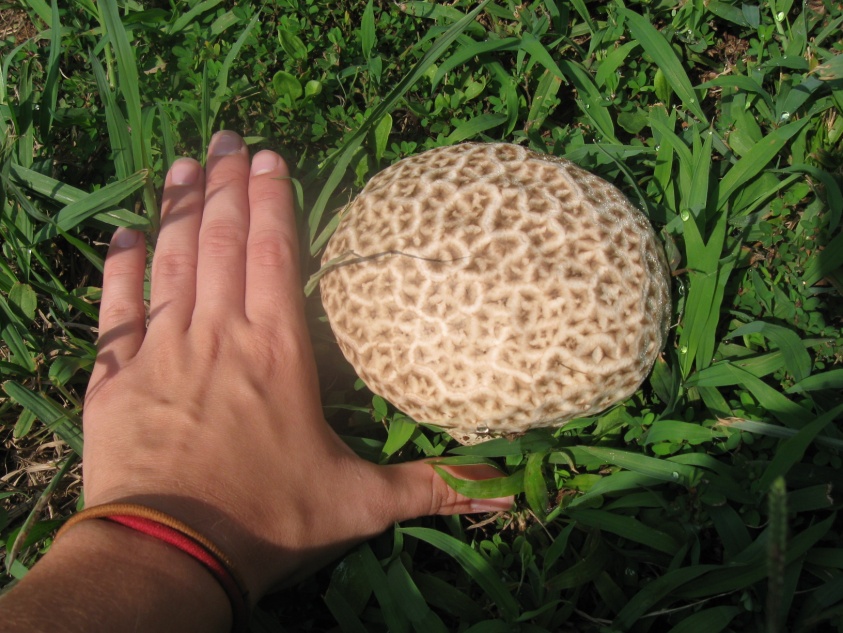 http://www.youtube.com/watch?v=z3bMDr-WLCs`&feature=related
[Speaker Notes: Tuber Geastrum]
Stinkhorns
Spores are brown or green and have a putrid odor!

Flies are attracted, land on them, and then disperse their spores.
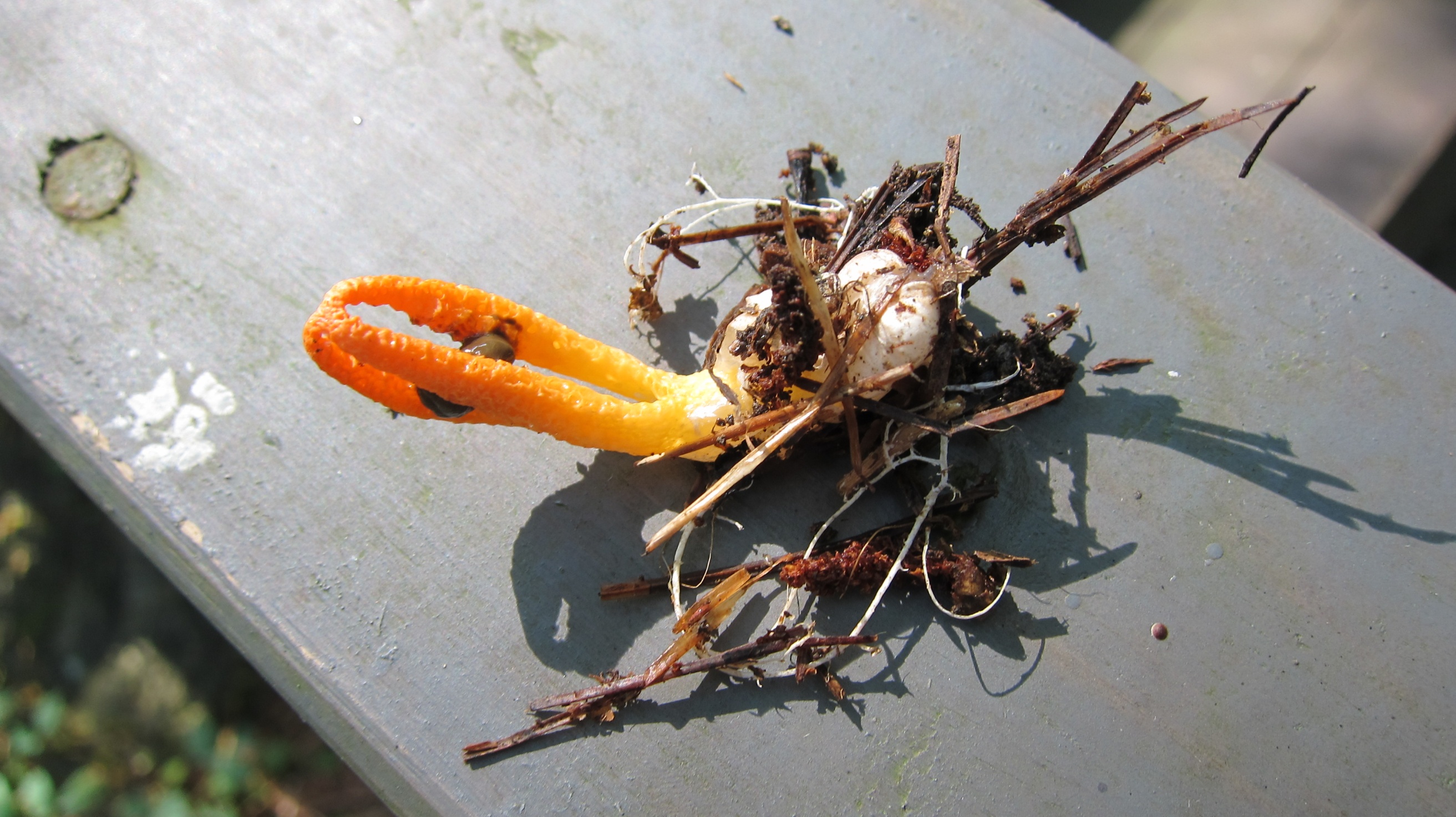 Spores
[Speaker Notes: Dictyophora and Pseudoculus]
Conks
Woody or Fleshy
Sign of wood decay
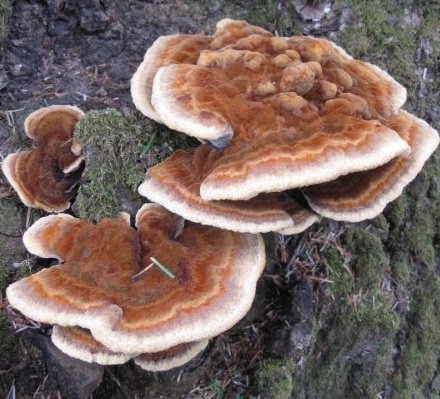 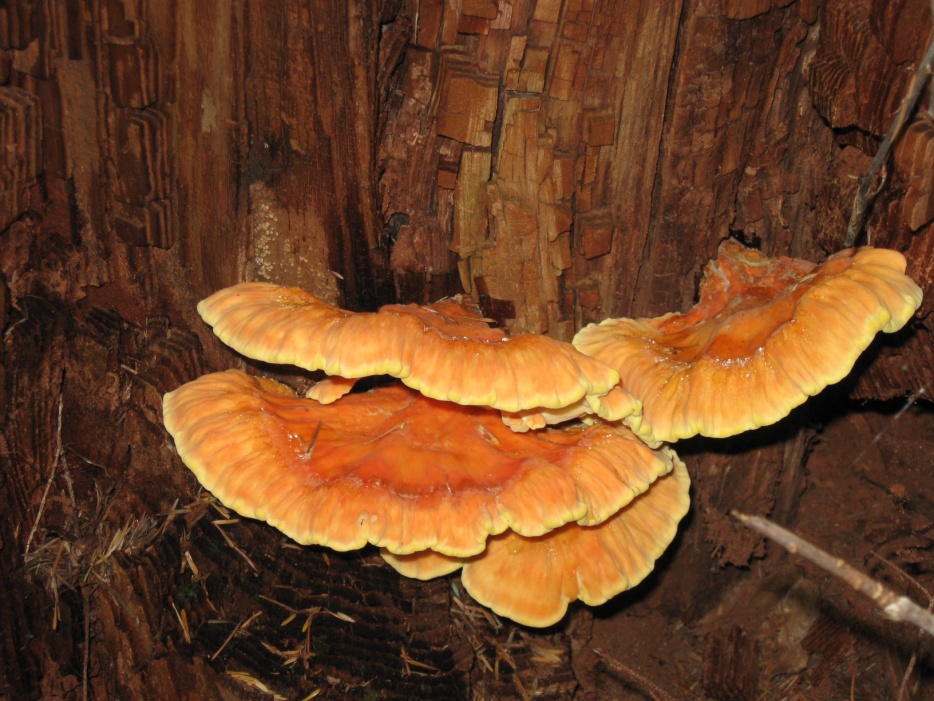 “Butt Rot” 
– rots the butt of trees
“Chicken of the Woods”
- Tastes like chicken?
[Speaker Notes: Laetiporus and Phaeolus]
Cup and Flask Fungi
Cup shaped fruiting bodies



Flask shaped fruiting bodies (on a dead spider)
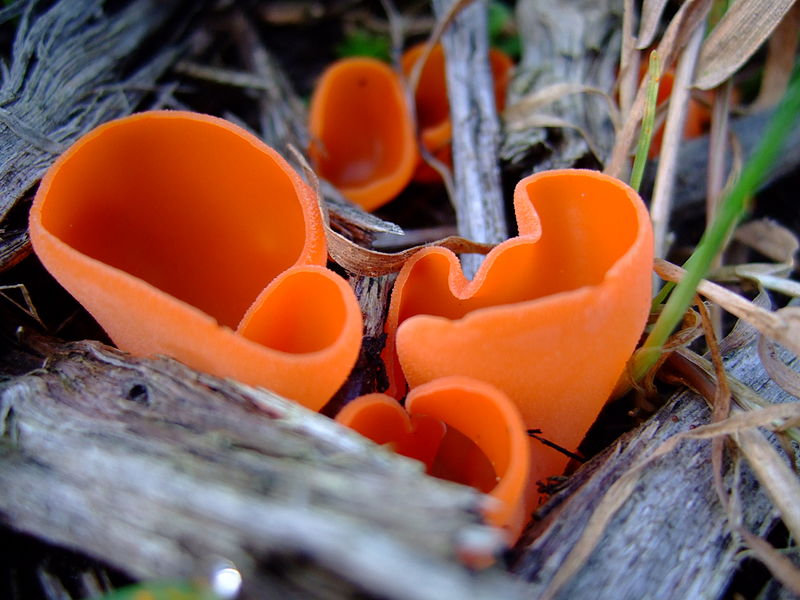 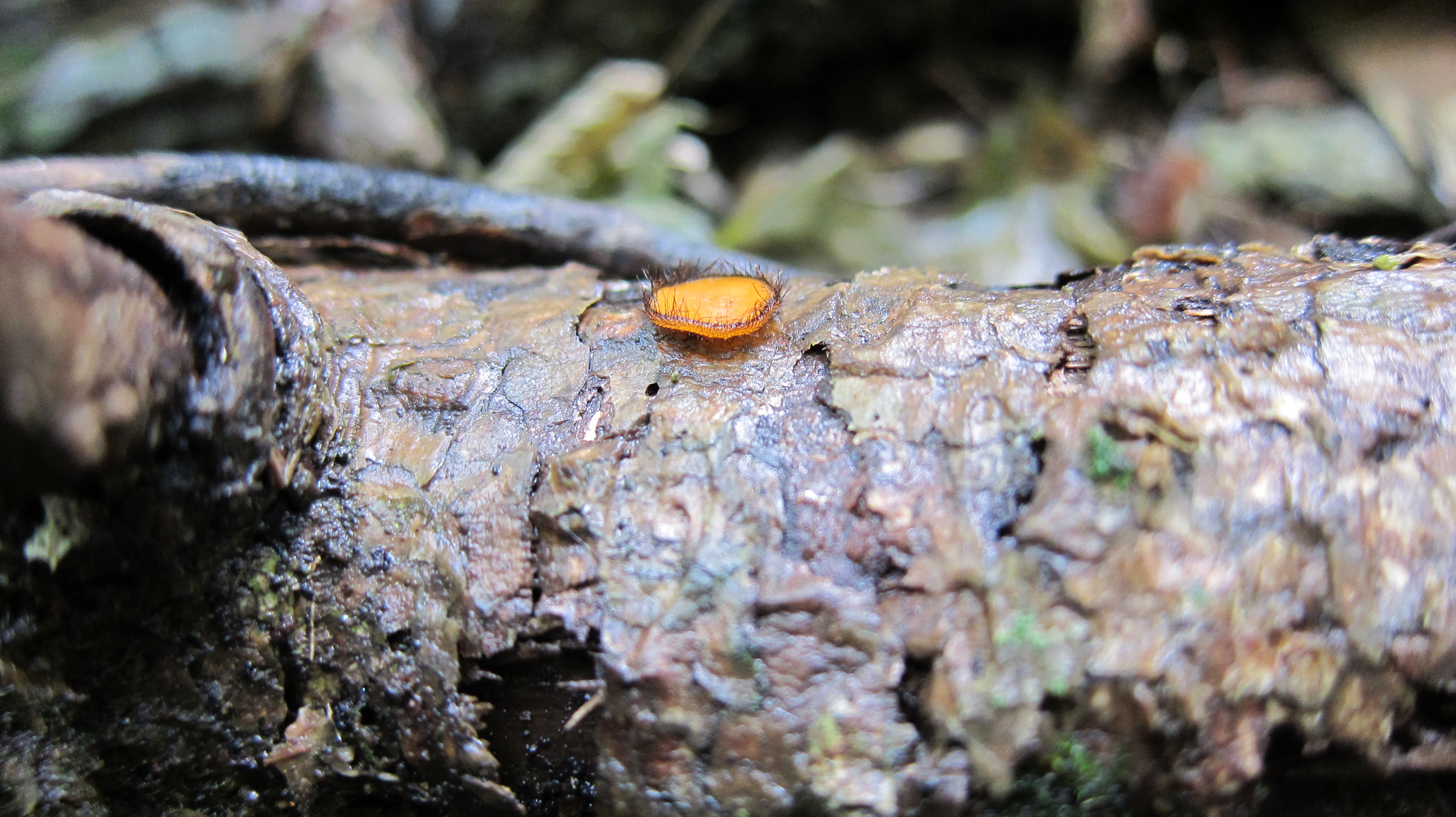 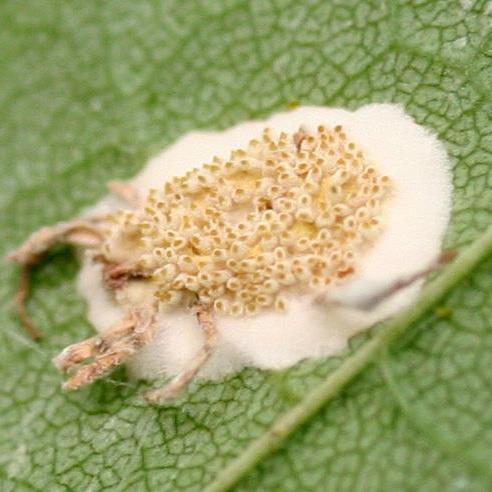 [Speaker Notes: https://commons.wikimedia.org/wiki/File:Aleuria_aurantia_1.jpg]
Photo Credits/ Web Addresses
Slide1 - Photo by Andreas Kunze, https://commons.wikimedia.org/wiki/File:2007-07-14_Cantharellus_cibarius.jpg
Slide 2 – Barton et al. Evolution
Slide 3 - https://commons.wikimedia.org/wiki/File:Photosynthesis.gif
Slide 4 - https://commons.wikimedia.org/wiki/File:HYPHAE.png
Slide 5 - https://commons.wikimedia.org/wiki/File:Huitlacoche2.jpg, https://commons.wikimedia.org/wiki/File:Bleu_de_Gex.jpg, O. equina by Lairich Rig https://commons.wikimedia.org/wiki/File:A_fungus_-_Onygena_equina_-_geograph.org.uk_-_920334.jpg
Slide 6 – Mycorrhizae Coutesy of Plant Health Care, Inc., Botrytis on Strawberry - https://commons.wikimedia.org/wiki/File:Aardbei_Lambada_vruchtrot_Botrytis_cinerea.jpg, Entomophthora - https://commons.wikimedia.org/wiki/File:2011-06-20_Entomophthora_muscae_(Cohn)_Fresen_204248.jpg
Slide 7 – Bread https://commons.wikimedia.org/wiki/File:Breadindia.jpg
Slide 8 – Peter G. Werner https://commons.wikimedia.org/wiki/File:Morelasci.jpg
Slide 13 - Jürgen Schoner https://commons.wikimedia.org/wiki/File:Grapevinesnail_01.jpg
Slide 10 –  Lactarius  - https://commons.wikimedia.org/wiki/File:Lactarius_vietus041031w.jpg 
Slide 11 - "Pilobolus sporangia" by Eduardo A. Esquivel Rios - http://mushroomobserver.org/image/show_image?id=236786. Licensed under CC BY-SA 3.0 via Commons - https://commons.wikimedia.org/wiki/File:Pilobolus_sporangia.jpg#/media/File:Pilobolus_sporangia.jpg
Slide 15 – Lactarius by Dan Molter https://commons.wikimedia.org/wiki/File:Lactarius_indigo_48568.jpg
Slide 16 – Suillus by Paul Derbyshire https://commons.wikimedia.org/wiki/File:Suillus_americanus_53663.jpg, 
Hydnellum by amadej trnkoczy (amadej) https://commons.wikimedia.org/wiki/File:Hydnellum_ferrugineum_59272.jpg
Slide 18 – Tuber by Matt Trappe, North American Truffling Society – nats.org
Slide 21 – Aleuria - https://commons.wikimedia.org/wiki/File:Aleuria_aurantia_1.jpg